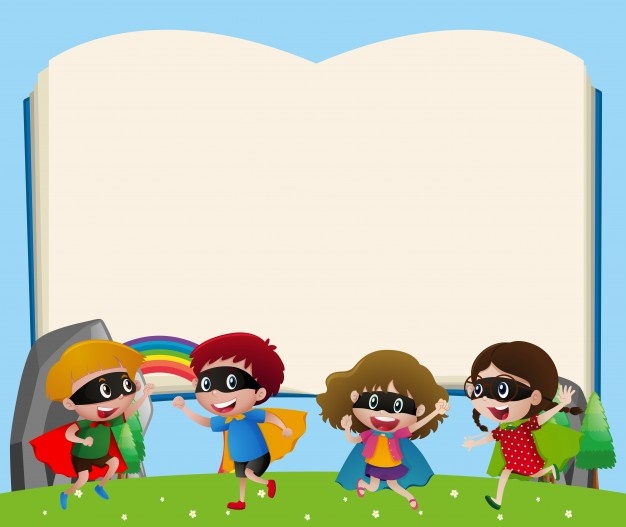 PHÒNG GIÁO DỤC VÀ ĐÀO TẠO QUẬN LONG BIÊNTRƯỜNG MẦM NON HOA SỮA
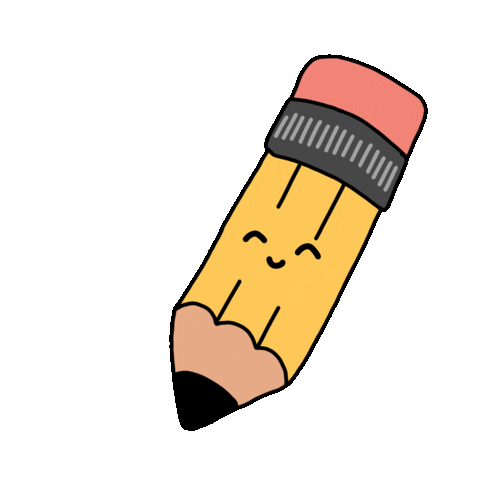 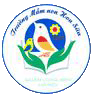 GIÁO ÁN PHÁT TRIỂN NGÔN NGỮ
Hoạt động làm quen chữ cái
Đề tài: Trò chơi với chữ cái h,k,l,m,n
Lứa tuổi: Trẻ 5-6 tuổi
                 Giáo viên: Lê Thị Phương
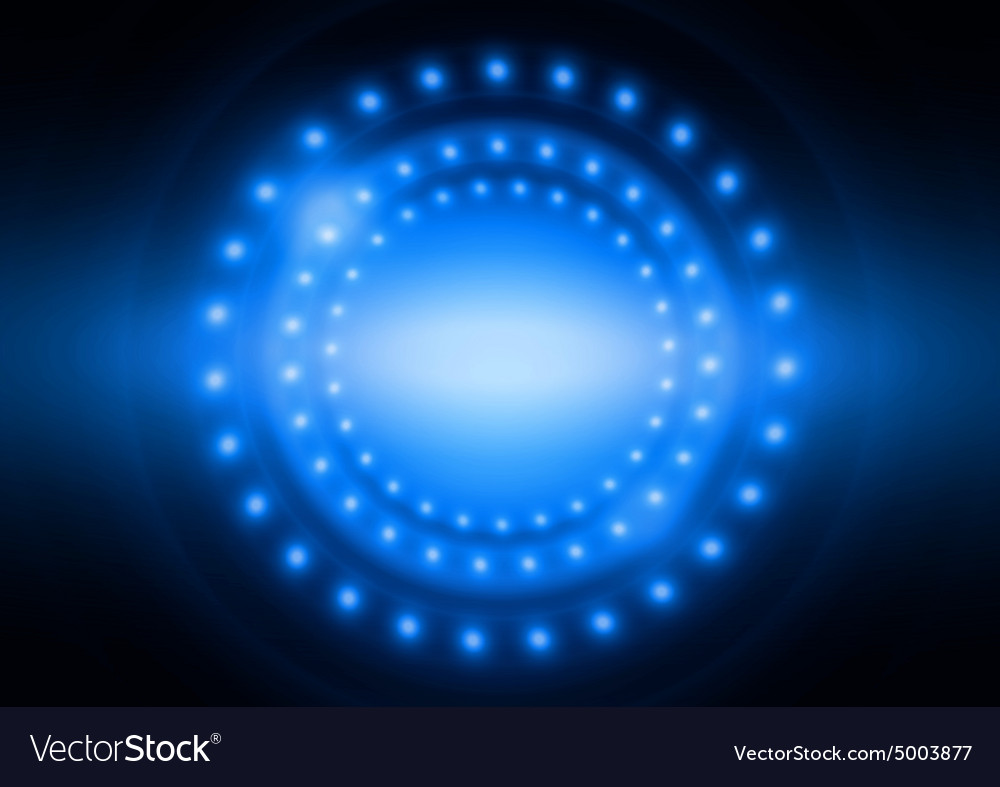 Trò chơi 1: Chiếc nón kì diệu
k
l
m
h
n
n
h
m
l
l
h
k
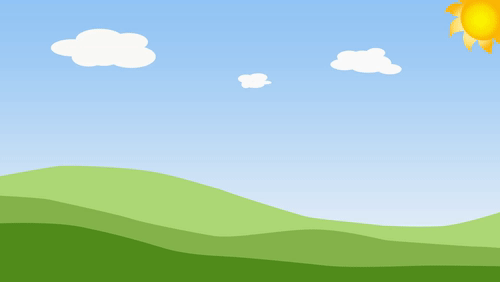 Trò chơi 2: Chuyến tàu vui vẻ
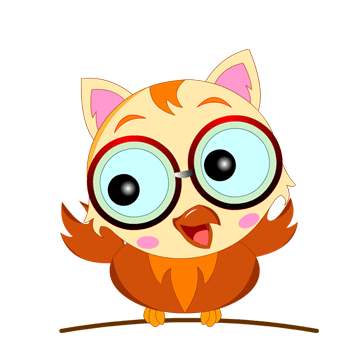 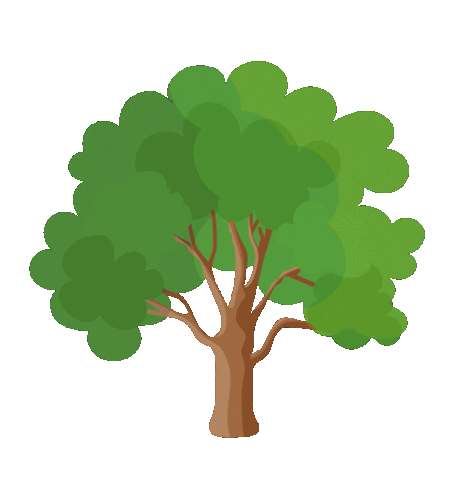 m
n
l
k
h
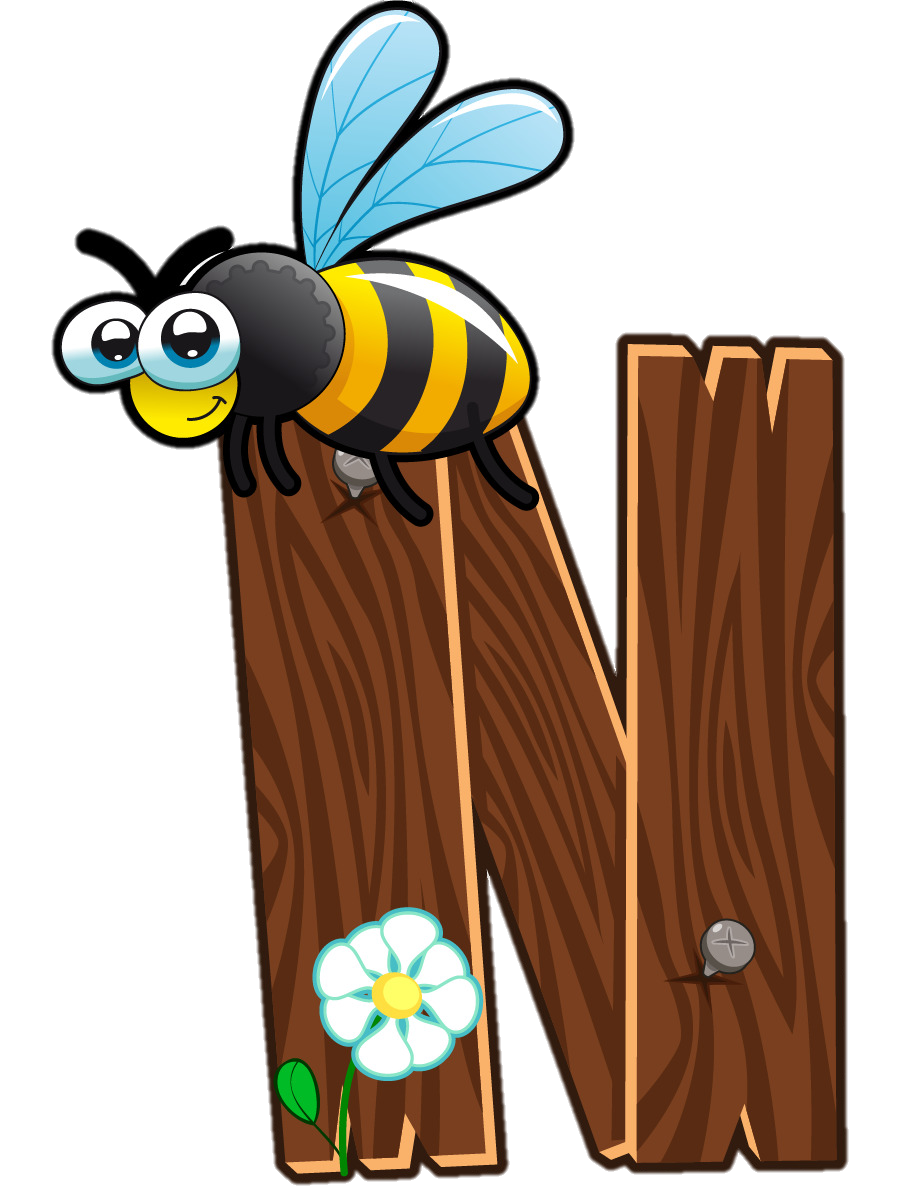 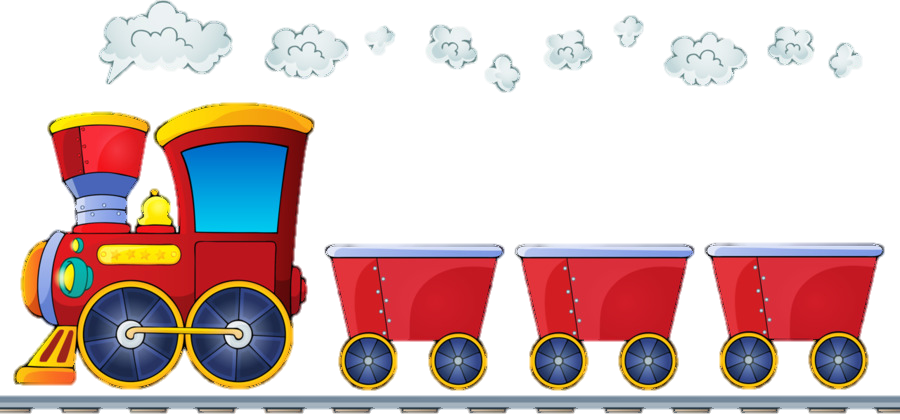 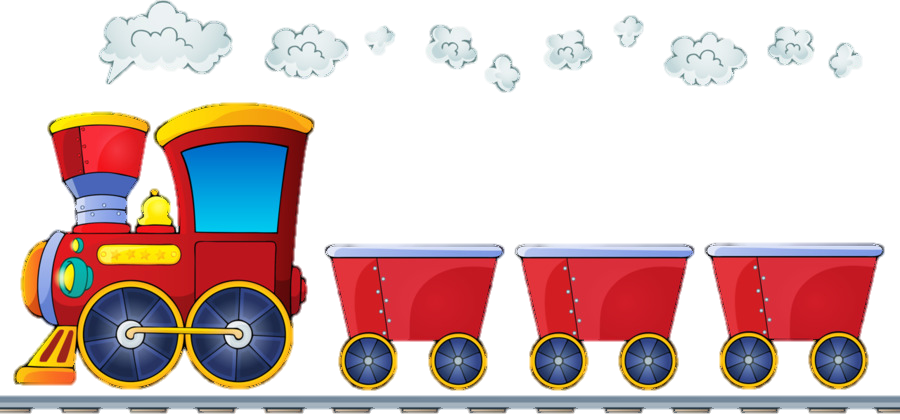 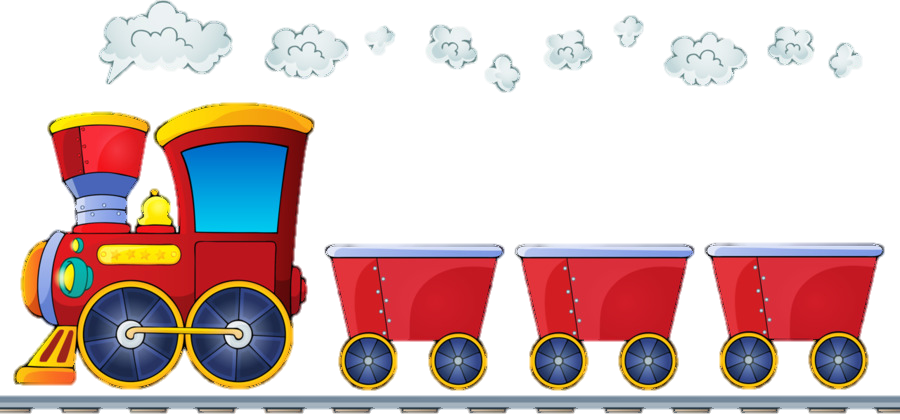 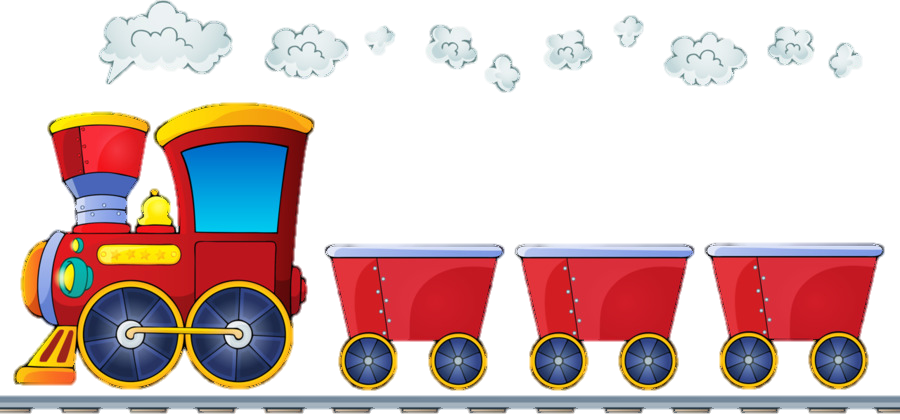 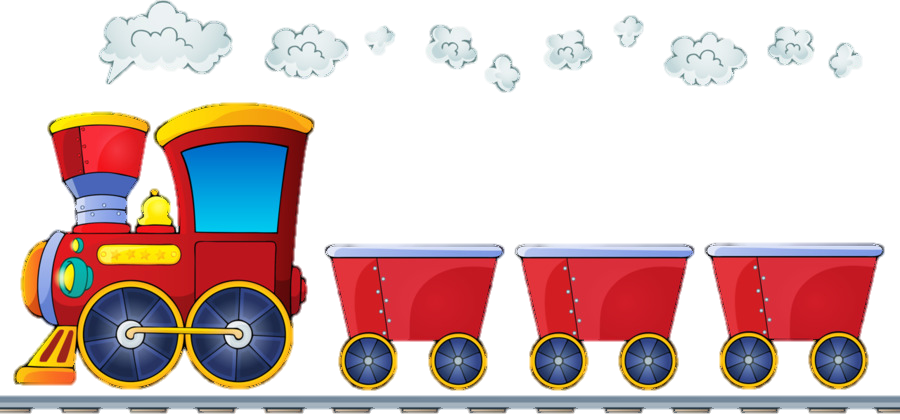 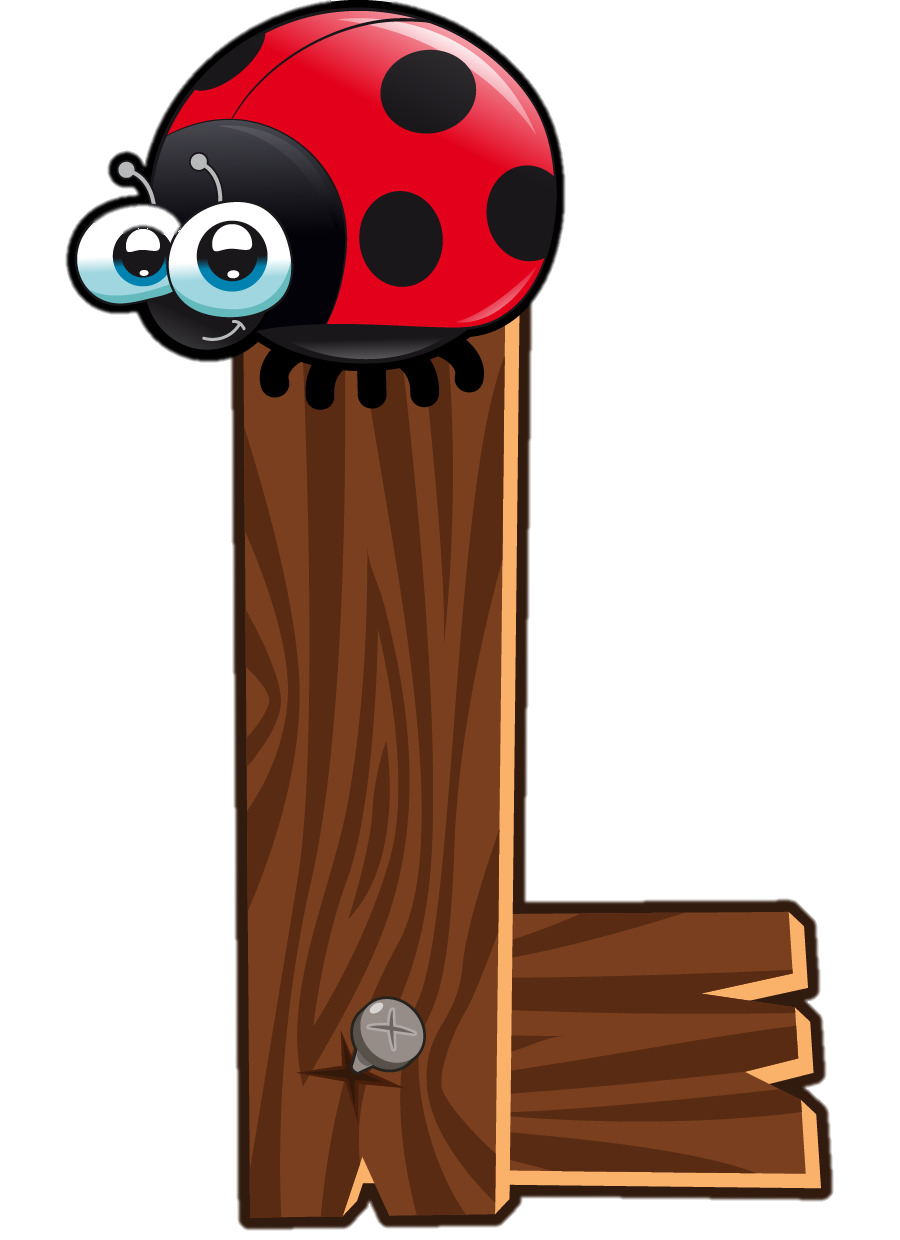 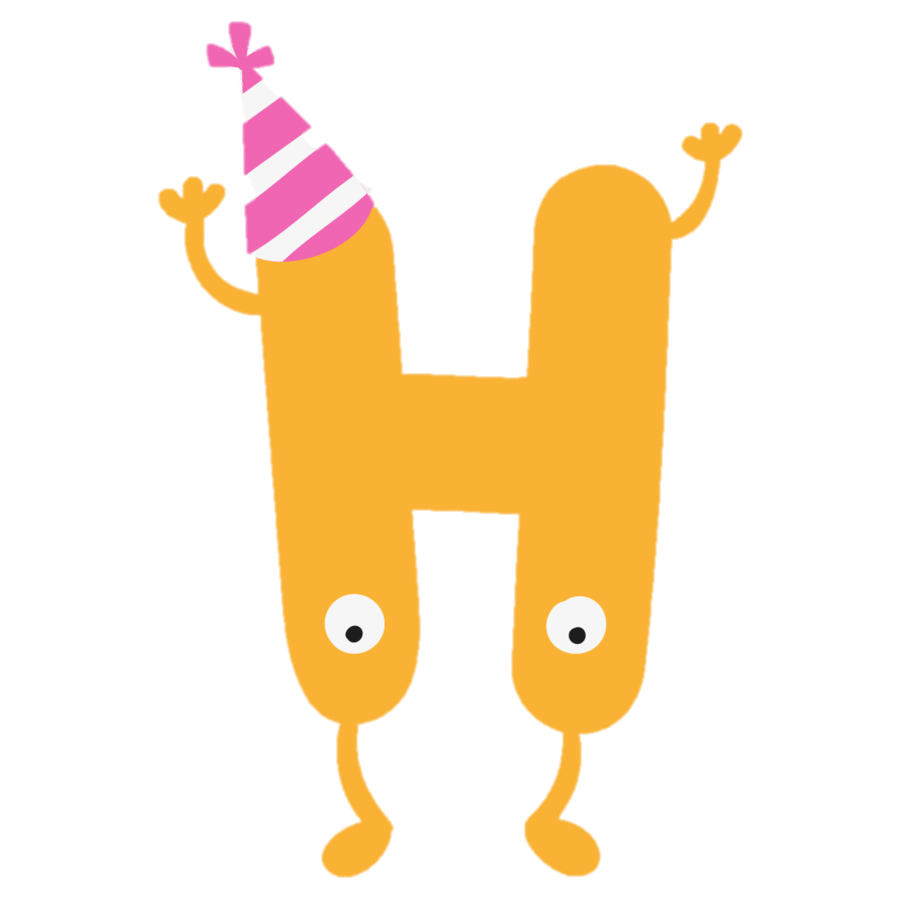 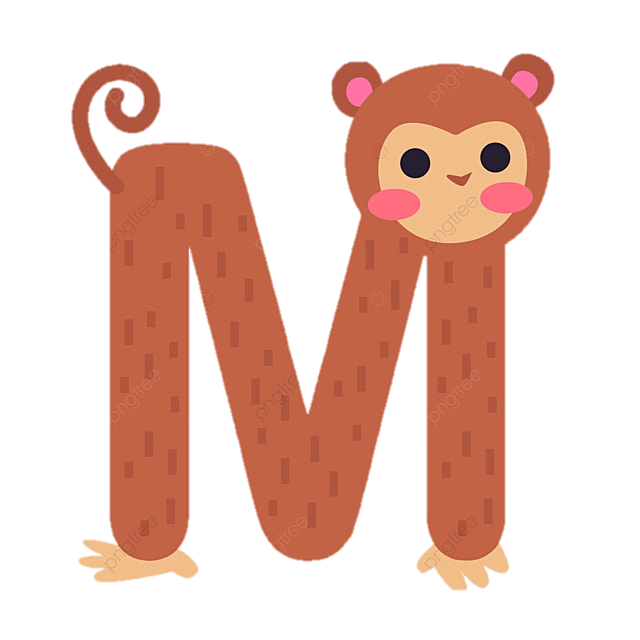 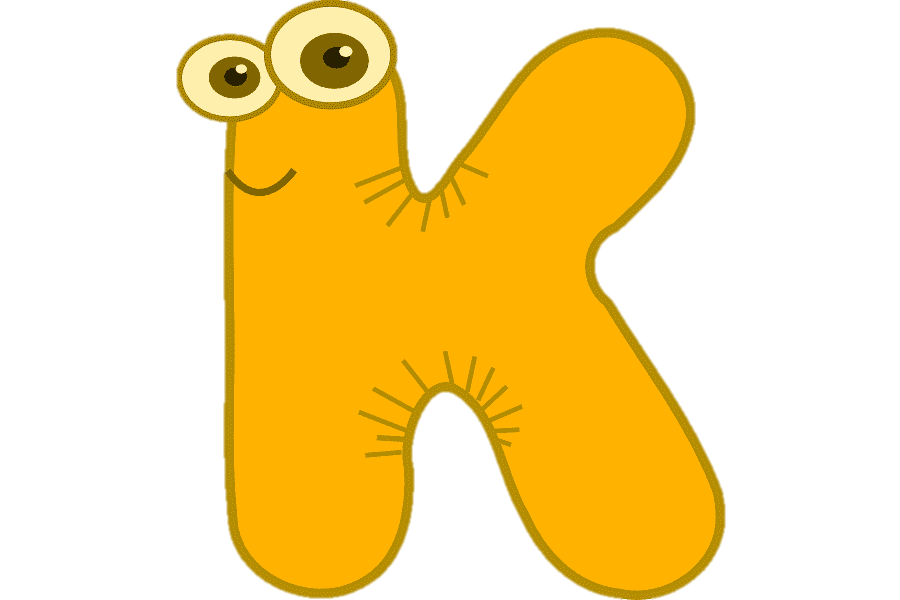 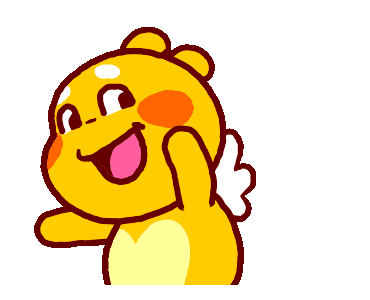 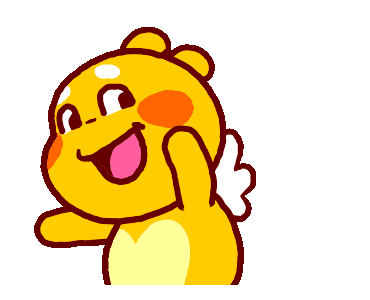 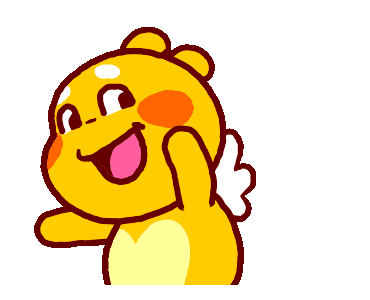 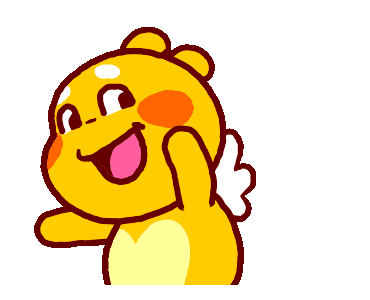 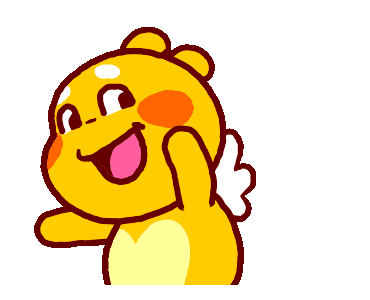 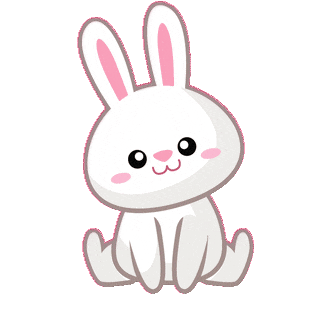 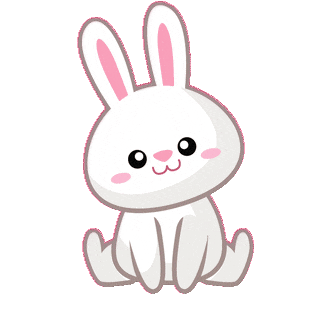 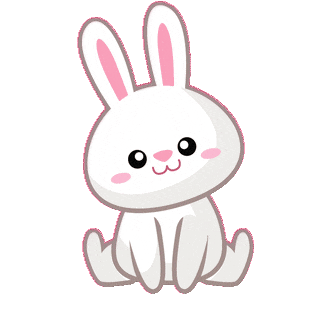 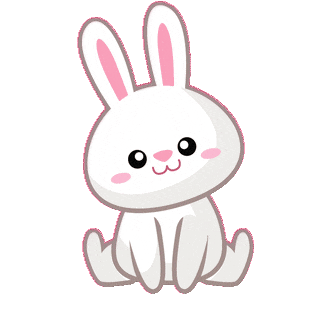 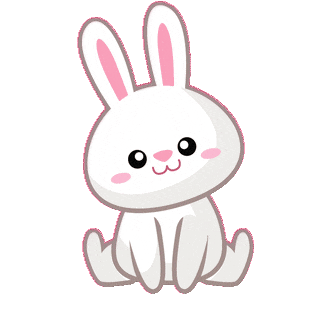 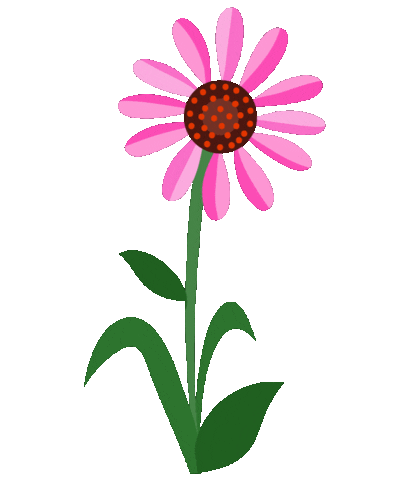 Trò chơi 3: 
Thử thách cùng chữ cái
Câu 1: Có bao nhiêu chữ k trong hình?
6 chữ k
t
đ
k
k
b
đ
i
k
ư
d
k
t
i
k
b
ư
c
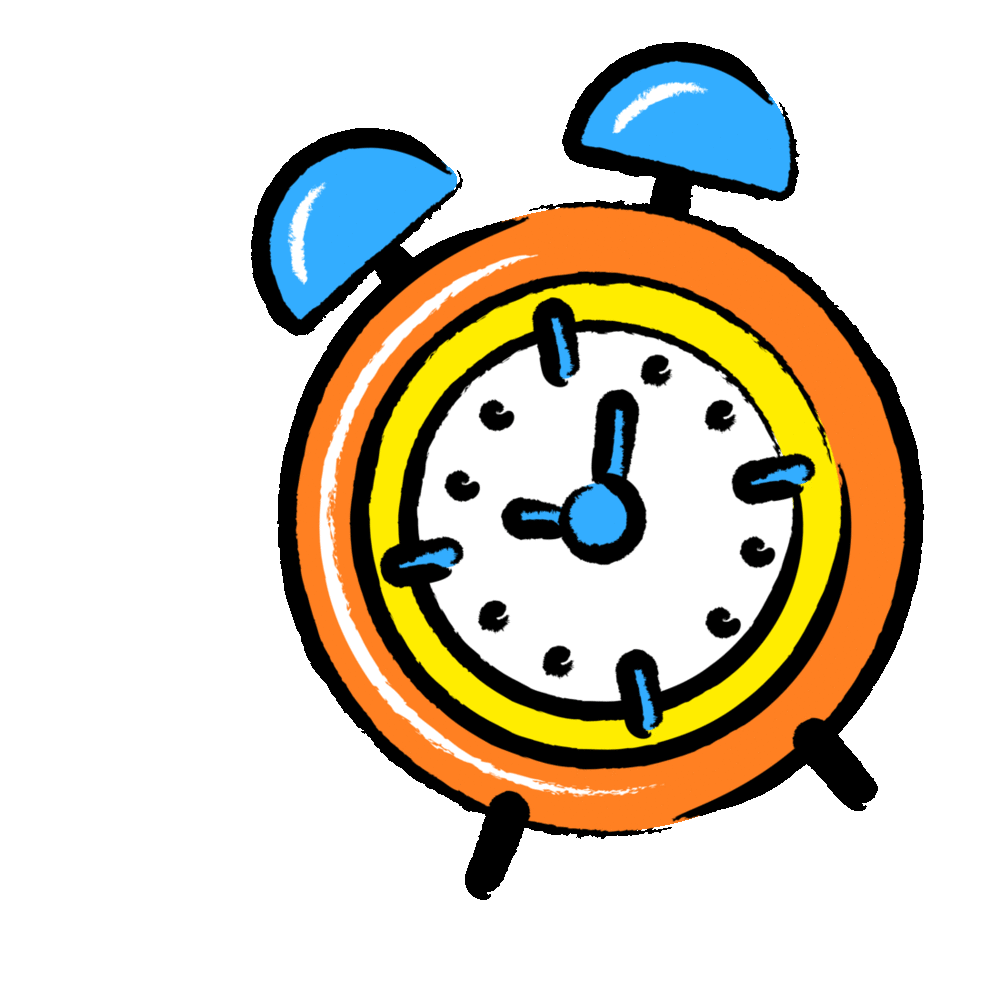 k
d
Câu 2: Chữ n được cấu tạo bởi những nét gì?
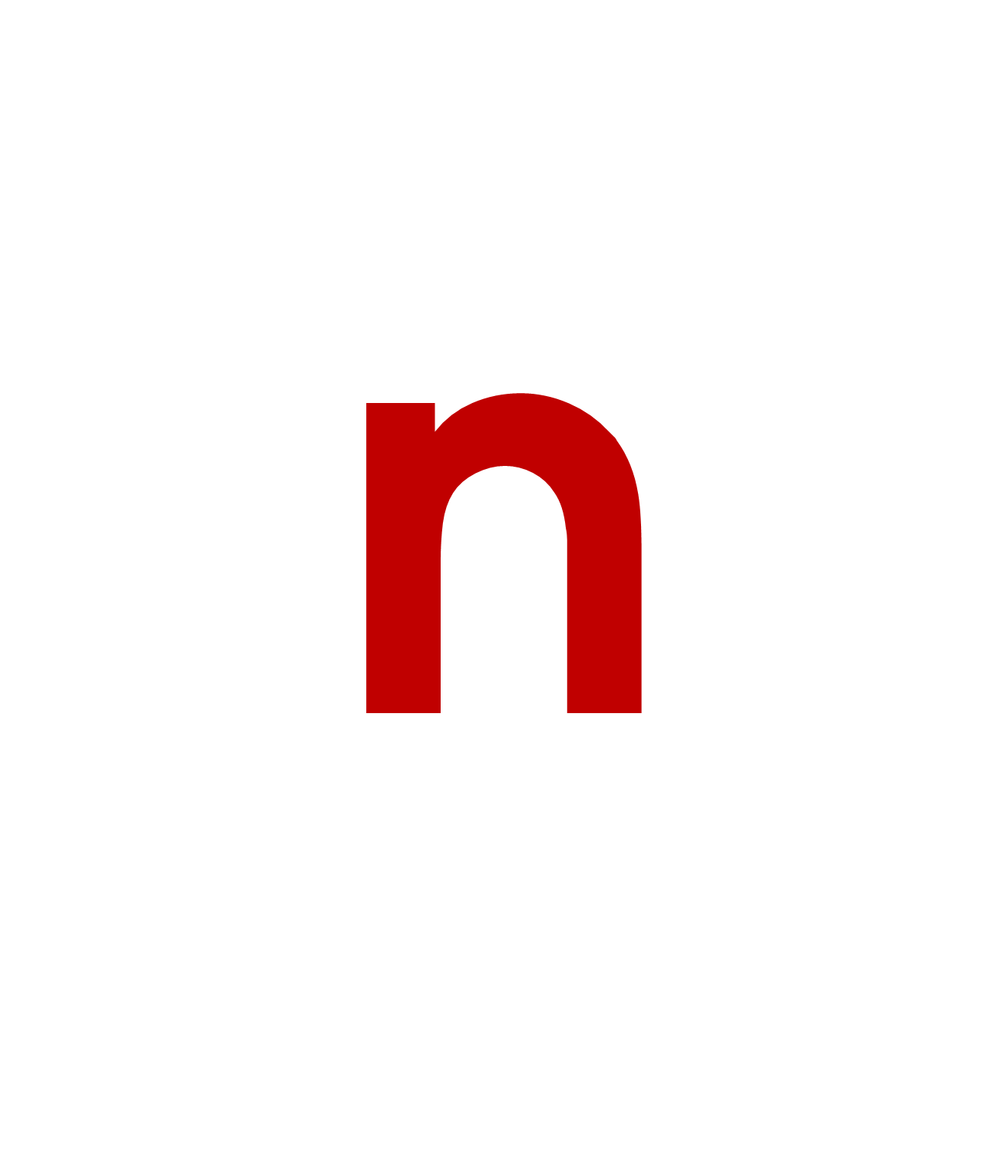 n
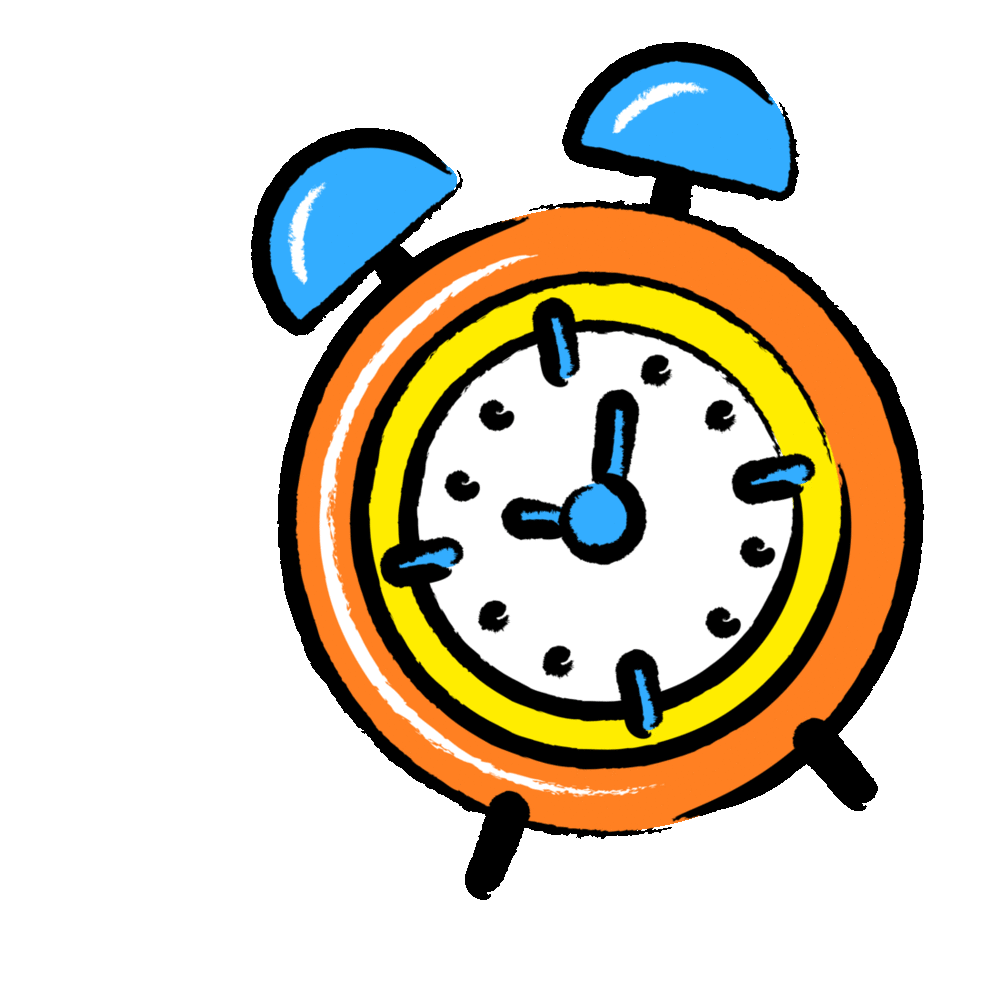 Câu 3: Con sẽ điền chữ gì vào dấu …?
Hoa mai
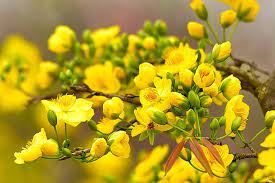 Hoa …ai
m
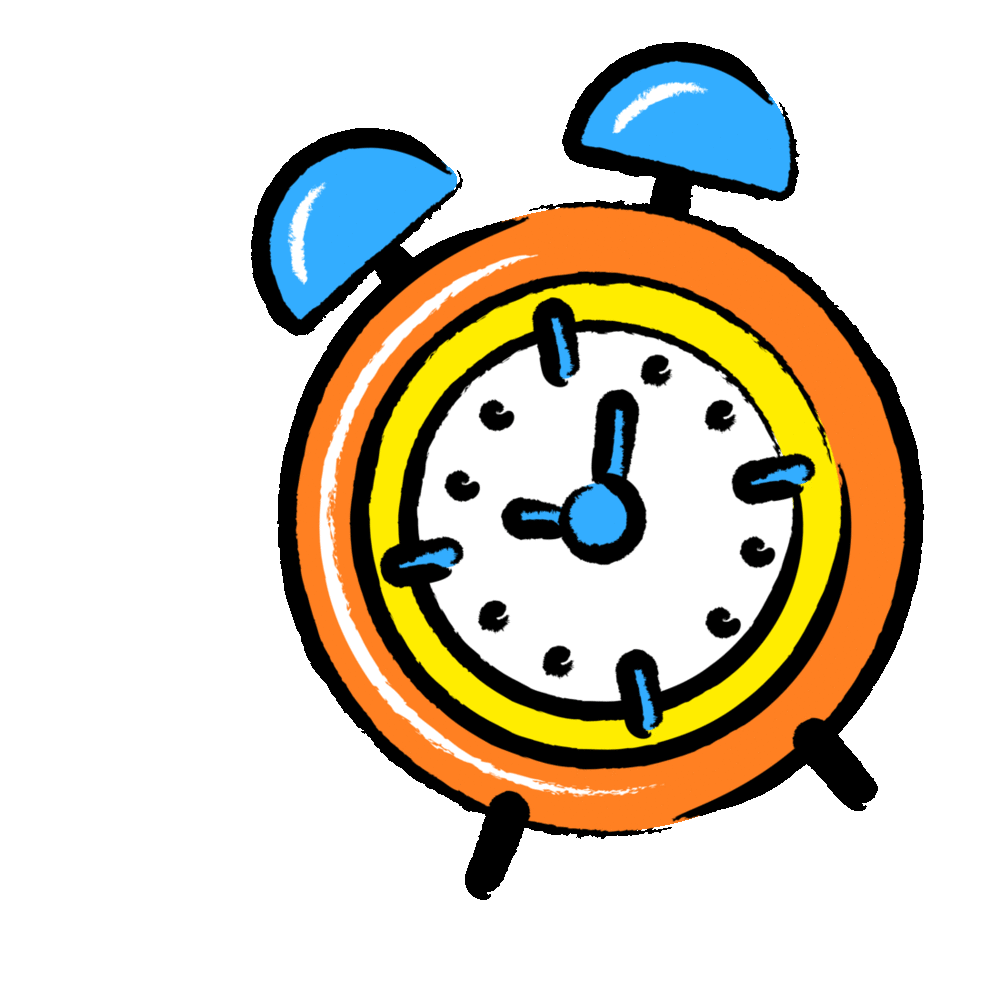 Câu 4: Con hãy đếm xem trên cây có bao nhiêu quả táo chứa chữ h
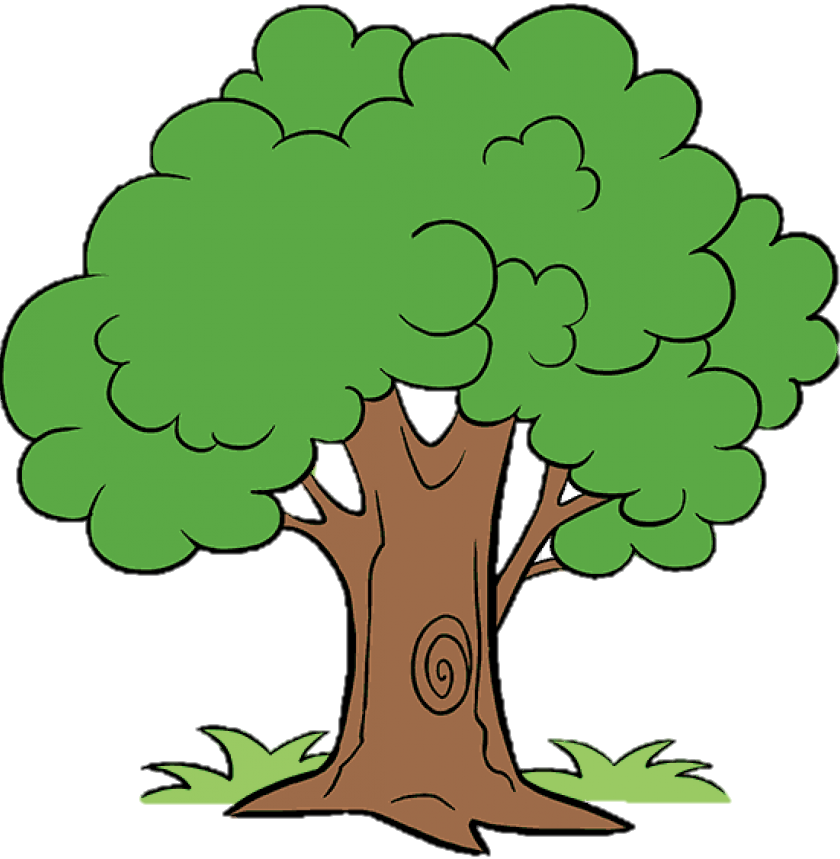 5
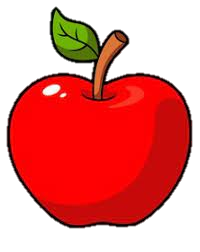 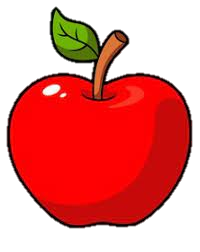 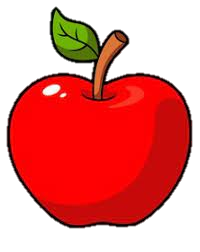 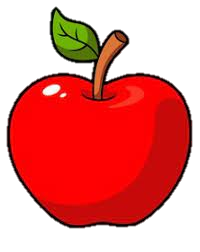 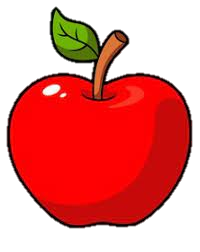 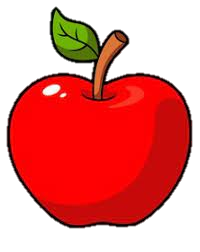 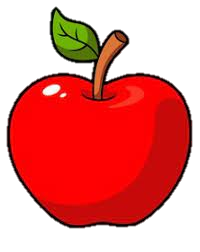 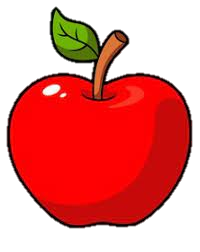 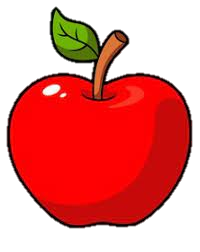 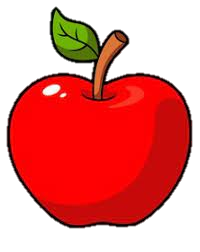 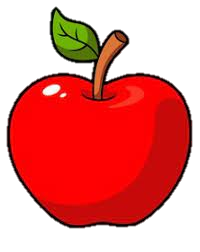 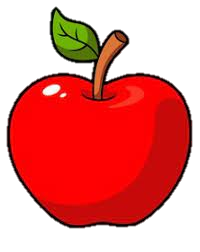 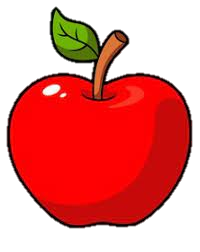 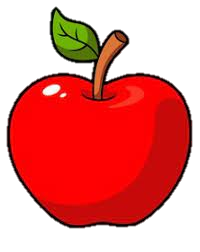 h
k
n
l
h
h
k
h
k
m
m
h
m
h
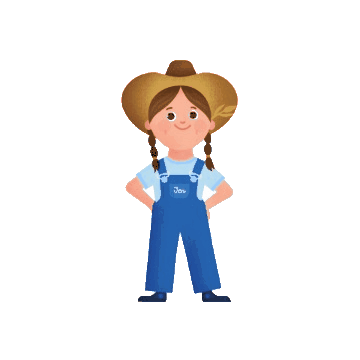 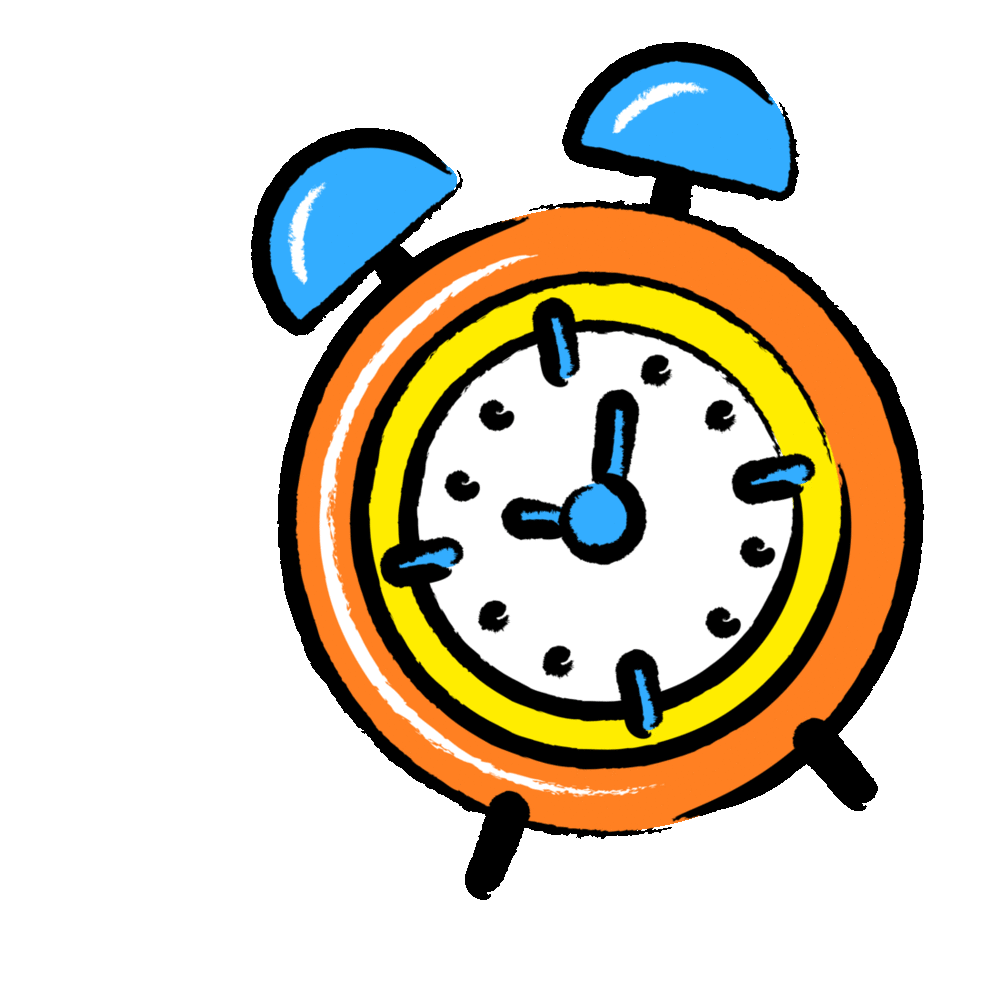 Câu 5: Trong đoạn thơ có bao nhiêu chữ n?
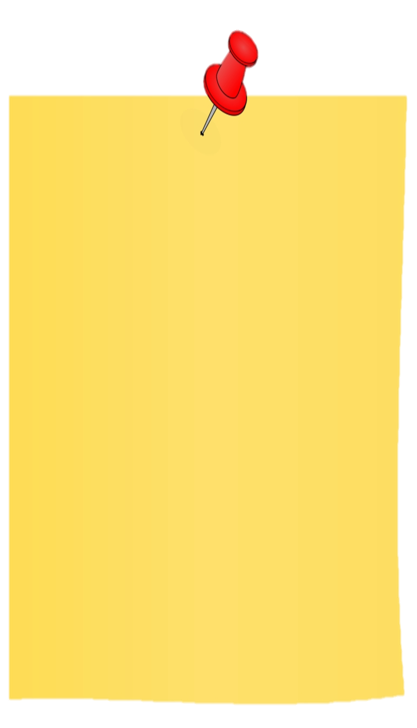 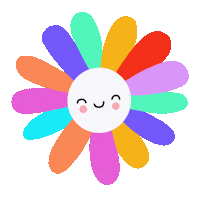 Hoa cóc vµng
Suèt c¶ mïa ®«ng
N¾ng ®i ®©u hÕt
Trêi ®¾p chăn b«ng
Cßn c©y chÞu rÐt
…
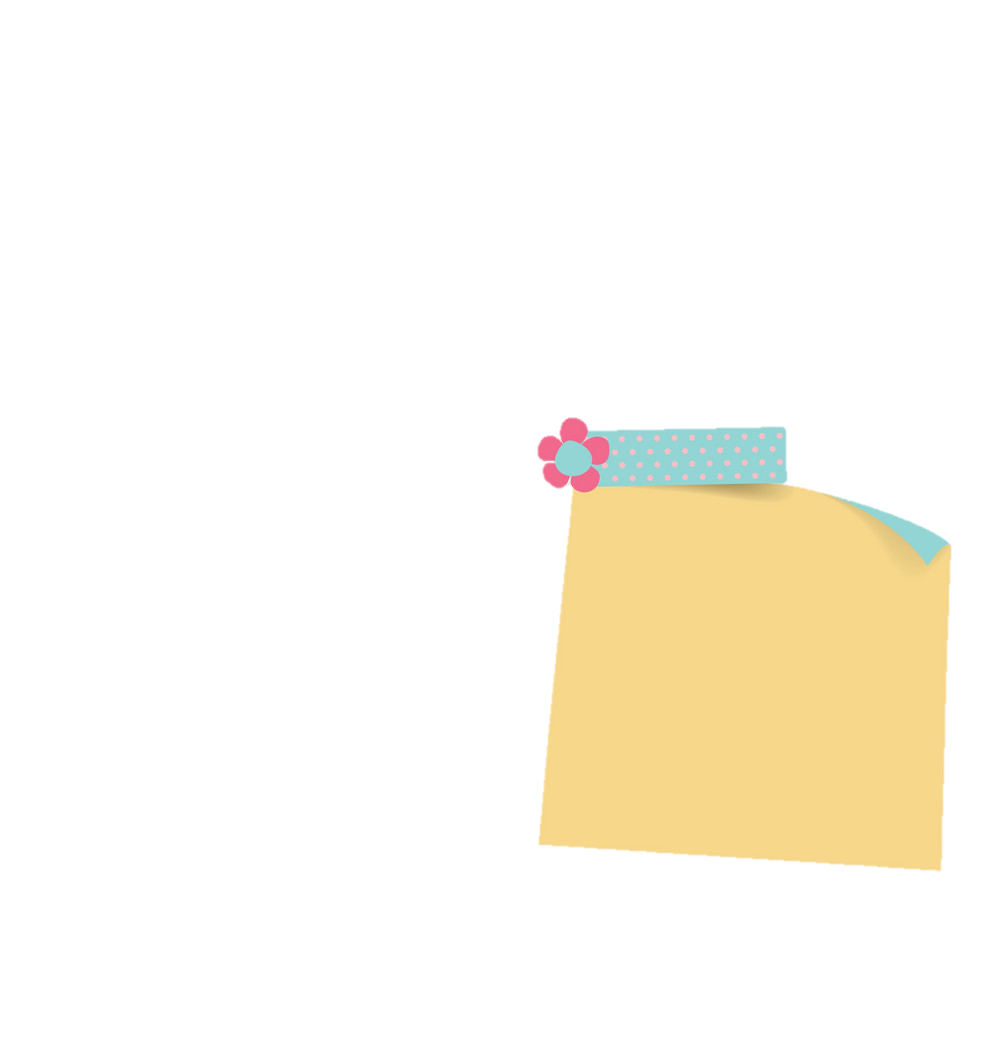 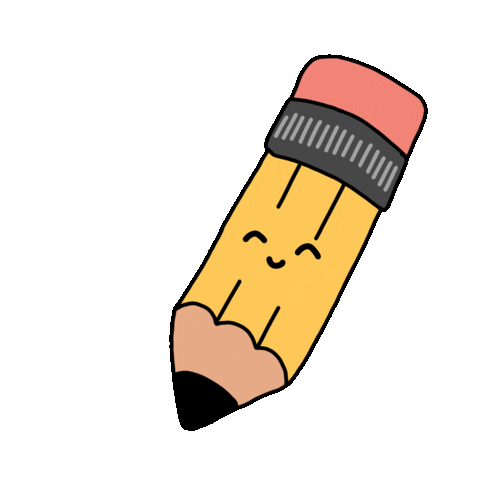 6
n
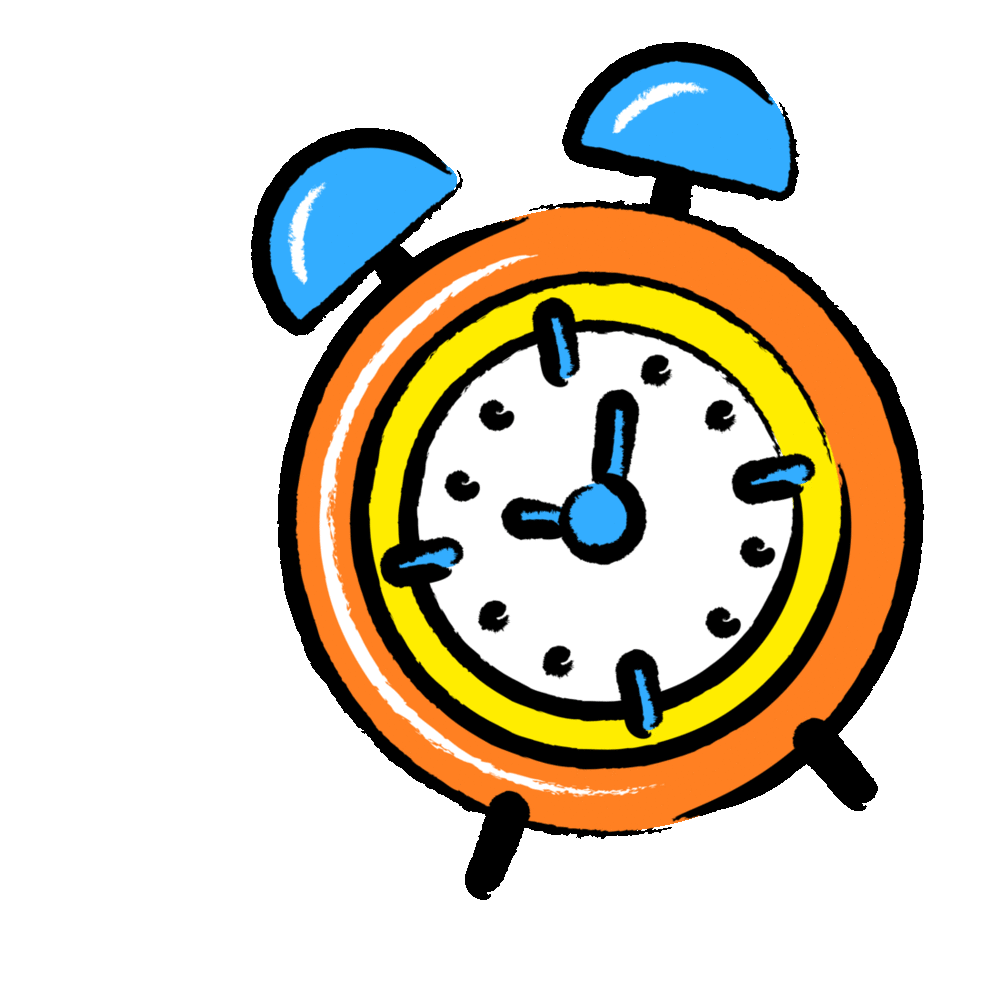 Câu 6: Đố con dưới bông hoa là chữ gì?
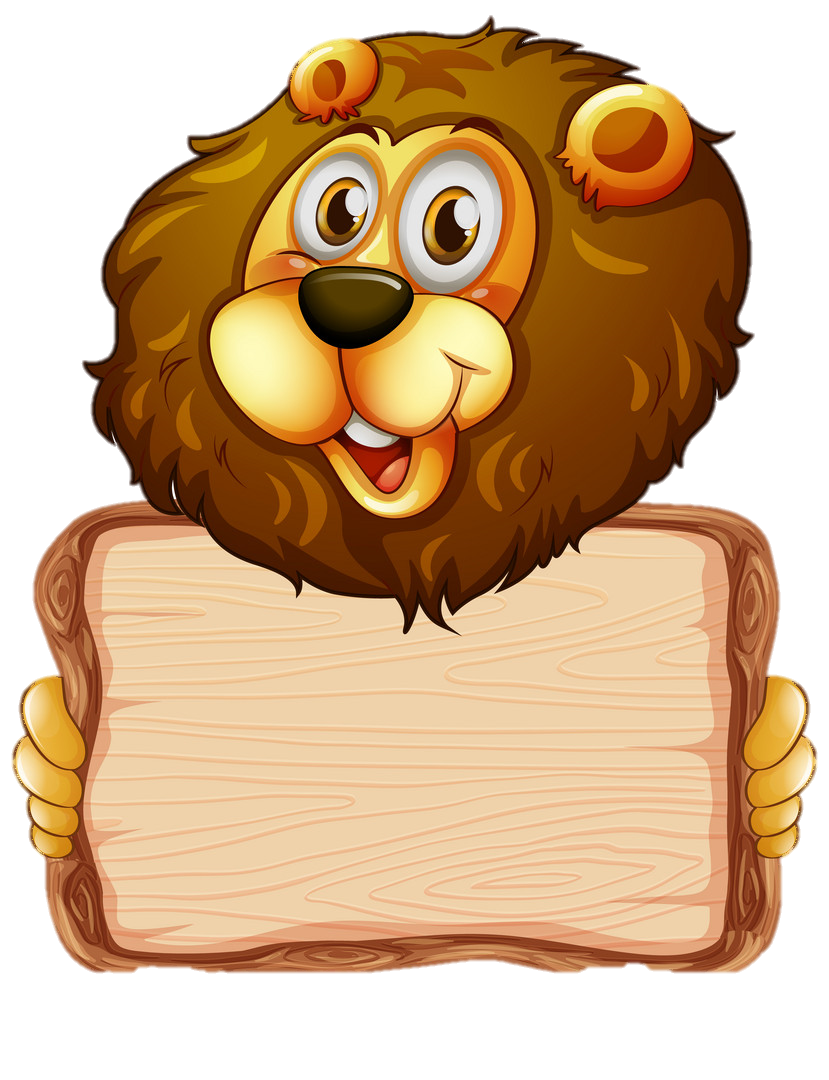 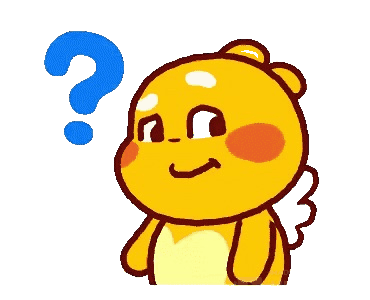 l
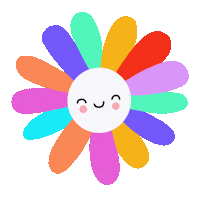 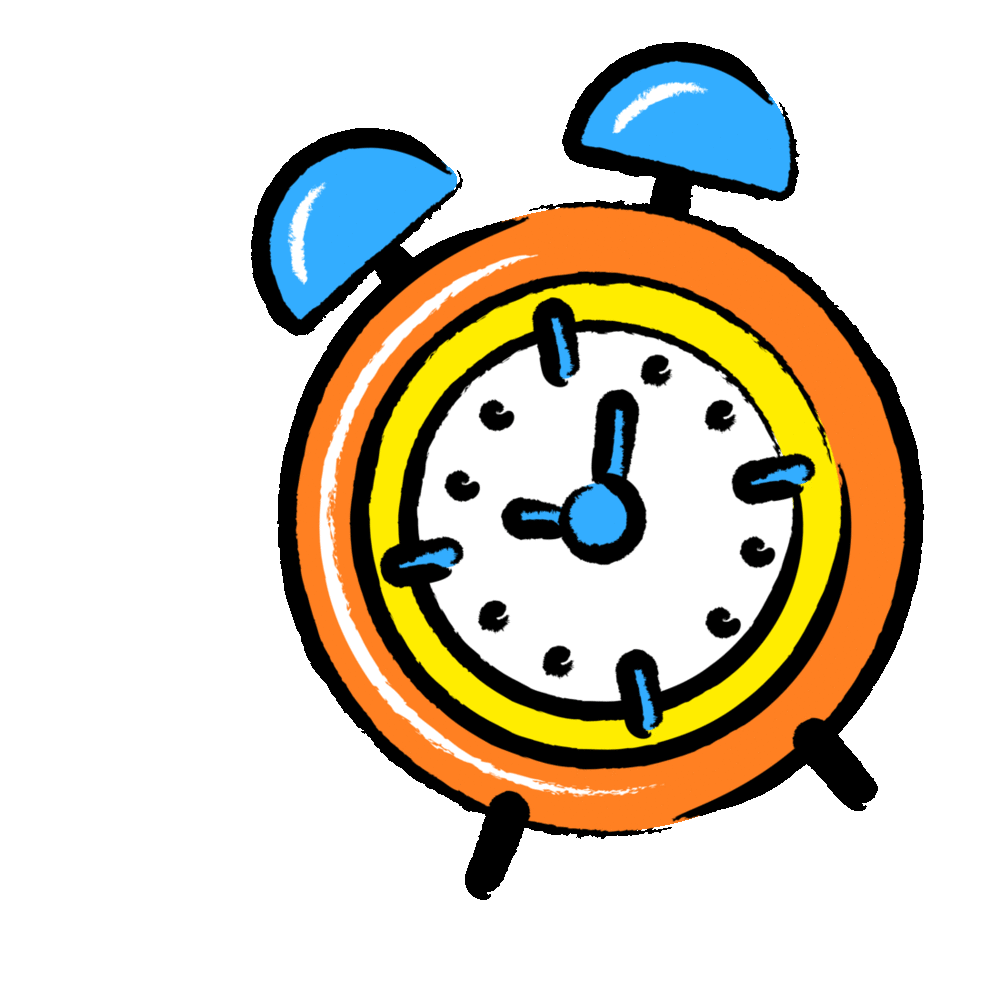